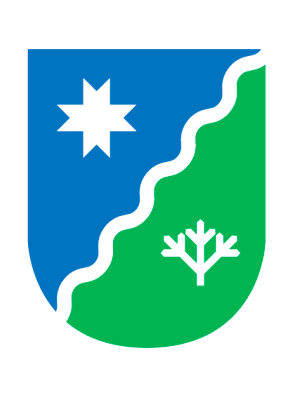 Lääne-Harju valla arengukava2019−2030
Lääne-Harju valla arengukava 2019-2030
Lääne-Harju vald on Loode-Eestis Harjumaal paiknev pika ja kauni rannajoone, rikkaliku loodus- ja kultuuripärandiga, hea ligipääsetavuse − sadamate, raudtee- ja maanteevõrgustikuga − ning mitmekesiste arengueeldustega, looduslähedane elu-, töö- ja puhkepiirkond. Siin elavad oma kodukohast hoolivad, rahulolevad ja tegusad inimesed. 
Valla arenguvisiooniks on terviklikult ja piirkonniti tasakaalustatult arenev, säästliku ja nutika elukorraldusega heal järjel omavalitsus. Lääne-Harju vallas on heakorrastatud ja turvaline elukeskkond, elujõuline ja omaalgatuslik kogukond, kättesaadavad ja vajaduspõhised avalikud teenused, mitmekesised liikumisvõimalused ning tasuvad kodulähedased töökohad. 
Lisaks vallaelanike rahulolu tagamisele on tähtis, et Lääne-Harju vald on hea mainega ja ligitõmbav elu-, ettevõtlus- ja külastuskeskkond, mida juhitakse kaasavalt, tõhusalt, uuendusmeelselt ning koostööd väärtustavalt. 

Valla arendamisel keskendutakse järgnevatele valdkondadele:
1. Elukeskkond ja avalik ruum 
2. Teed ja ühistransport 
3. Ettevõtluskeskkond ja turism
4. Ühine haridusruum
5. Vaba aeg ja kodanikuühiskond 
6. Sotsiaalkaitse
7. Terviseedendus ja heaolu
2
1. Elukeskkond ja avalik ruum
Lääne-Harju vald pakub oma elanikele looduslähedast, mitmekesist, heakorrastatud ja turvalist elukeskkonda. Siin tunnevad end hästi maakoduomanikud, korterielanikud linnas ja alevikes ning suvitajad. 

Ulatuslik ja mitmekesine rannikupiirkond on kujunenud valla visiitkaardiks − ligi saab mugavalt nii meritsi kui maad mööda. Võimalusi vaba aja veetmiseks on nii rannamõnude nautijatele, loodusesõpradele, ajaloo- ja kultuurihuvilistele kui ka liikumisharrastajatele. 

Loodussõbralikke, säästlikke, innovaatilisi ja parimal praktikal põhinevaid lahendusi rakendatakse elamu- ja ettevõtluspiirkondade rajamisel ning valla taristumajanduses − välja on arendatud nõuetekohased vee- ja kanalisatsioonisüsteemid, kasutusel on energiasäästlikud kütte- ja valgustuslahendused.
3
1. Elukeskkond ja avalik ruum
1.1 	Asulakeskuste korrastamine 
1.2 	Mitmefunktsiooniliste mängu-, tegevus-, liikumis ja vabaaja veetmise rajatiste rajamine, lähtudes kogukondade vajadustest ja valla piirkondlikust tasakaalustatusest
1.3 	Turvalisuse tagamine, turva- ja väljaõppesüsteemide väljaarendamine, vabatahtlike päästjate, abipolitseinike ja naabersektorite toetamine ning hoonevälise tulekustutusvee lahenduste arendamine asulates
1.4 	Tiheasustusealade elanike aiamaakasutuse korrastamine ja seadustamine
1.5 	Valla omanduses olevate ajaloo-, pärandkultuuri- ja loodusobjektide korrastamine
1.6 	Randade ja supluskohtade korrastamine, varustamine rannainventariga ja rannaaladele juurdepääsude tagamine
Mõju

Heakorrastatud avaliku ruumi laienemine
Õnnetusjuhtumite ja kuritegude arvu vähenemine
Keskkonnanäitajate paranemine
Elanike rahulolu kasv
4
1.7 	Lautrikohtade võrgustiku väljaarendamine lähtudes kasutajate vajadusest ja valla piirkondlikust tasakaalustatusest
1.8 	Matka-, õppe- ja terviseradade rajamine ja korrastamine
1.9 	Lagunenud ehitiste korrastamine või lammutamine
1.10 	Kaunite kodude, äri- ja ühiskondlike objektide omanike tunnustamine
1.11	Valla jäätmemajanduse arendamine, liigiti kogumise soodustamine ja taaskasutusvõimaluse loomine
1.12 Ühisveevärgi- ja kanalisatsioonisüsteemide rajamine ja rekonstrueerimine vastavalt ühisveevärgi ja -kanalisatsiooni arendamise kavale ning hajaasustusega alade kanalisatsioonirajatiste väljaehitamise toetamine
1.13 	Sadevee- ja maaparandussüsteemide rajamine ja korrastamine
1.14 	Soojusmajanduse optimeerimine ja säästlike energialahenduste kasutuselevõtt 
1.15 	Uute elurajoonide planeerimine valla asustusüksustes
1.16	Pakri saarte elukeskkonna ja esmavajalike teenuste arendamine
1.17	Kiire ja stabiilse Interneti ühenduse kättesaadavus valla territooriumil
1. Elukeskkond ja avalik ruum
5
2. Teed ja ühistransport
Lääne-Harju vallas on mitmekesised transpordiühendused - maantee- ja raudteed ning sadamad. 

Vallaelanikud saavad turvaliselt liigelda nii vallasiseselt kui ka väljapoole – selle tagab korrastatud  vallateede võrgustik ja võrgustikku täiendavad valgustatud kergliiklusteed, auto- ja rattaparklad, rongi- ja bussipeatused ning ootekojad.  

Vajaduspõhine, terviklikult toimiv ja kaasaegne ühistranspordisüsteem võimaldab erinevaid transpordiliike kombineerides mugavalt liikuda.
6
2.1	Liikuvusuuringu läbiviimine, mis on teedevõrgu ja ühistranspordiliikluse kavandamise aluseks
2.2 	Kohalike teede ja tänavate rajamine ja rekonstrueerimine
2.3 	Vallateede ja -tänavate, parklate ja peatuste valgustamine lähtudes kogukondade vajadustest ja valla piirkondlikust tasakaalustatusest
2.4 	Kergliiklusteede rajamine lähtudes liiklusturvalisusest ja valla piirkondlikust tasakaalustatusest
2.5 	Bussi- ja raudteepeatuste võrgustiku arendamine − ootekodade ühtse stiili väljatöötamine ning auto- ja jalgrattaparklate rajamine lähtudes kogukondade ja valla piirkondlikust tasakaalustatusest
2.6 	Vajaduspõhise munitsipaaltranspordi süsteemi välja töötamine
2.7	Nutikate- ja loodussõbralike liikuvuslahenduste edendamine
Mõju

Ühistranspordi sõidukordade arvu kasv
Korrastatud teede, tänavate ja kergliiklusteede pikkuse kasv
Liiklusõnnetuste vähenemine
Elanike rahulolu kasv
2. Teed ja ühistransport
7
3. Ettevõtluskeskkond ja turism
Lääne-Harju vallas on ligitõmbav ettevõtluskeskkond, kuhu koondub kaasaegne ja kõrget lisandväärtust loov tööstus ja teenusmajandus. Elu- ja looduskeskkonda sobituvad erinevad ettevõtluspiirkonnad ja unikaalsed logistikavõimalused soodustavad ettevõtluse arengut ja tasuvate töökohtade loomist.

Võimalikult paljudel valla elanikel on võimalus töötada vallas tegutsevates ettevõtetes ja seeläbi panustada valla eelarve pikaajalisse ja stabiilsesse kasvu.

Lääne-Harju vald toetab ettevõtluskeskkonna arengut kiire ja sujuva planeerimistegevuse ja asjaajamisega. 

Vald on ettevõtjatele hinnatud ja usaldusväärne koostööpartner – toetatakse ühisturundust ning tehakse koostööd valla mainet kujundavate tegevuste läbiviimisel.
8
Mõju

Ettevõtete arvu kasv 
Valla ettevõtetes töötavate vallaelanike arvu kasv
Valla ettevõtjate rahulolu kasv
Olemasolevate teenuste kvaliteedi kasv
Turistide arvu kasv
Elanike rahulolu tõus
3.1 	Ettevõtluspiirkondade sobitamine elukeskkonnaga  tagades huvide tasakaalustatuse planeeringutegevuses
3.2 	Taristuühenduste ehitamine või rekonstrueerimine ettevõtetele ja tööstusaladele
3.3	Investeeringute valda toomise soodustamise meetmete väljatöötamine ja rakendamine 
3.4 	Koostöö toetamine ettevõtjate ühenduste ja ettevõtlusinkubaatoritega 
3.5 	Ruumilise planeerimisega seotud menetluste efektiivsemaks muutmine ja digitaliseerimine
3.6 	Energiavarustuse arendamine nii tarbimis- kui ka tootmisvõimsuste tagamiseks
3.7 	Strateegiliste taristuühenduste arendamine - ringraudtee, valda läbivad maanteed ja raudtee kaubajaam
3.8	Turismi ja külastuskeskkonna arendamine
3. Ettevõtluskeskkond ja turism
9
[Speaker Notes: 3.4: kompetentsikeskuse idee juurde sõnastada]
4. Ühine haridusruum
Lääne-Harju valla haridusruum on terviklik, sidus, hästi juhitud ja tõhusalt toimiv.

Lääne-Harju valla lastel on võimalik omandada kvaliteetset, kodulähedast ja konkurentsivõimelist alus-, üld- ning huviharidust. Toevajadusega lastele ja peredele on tugiteenused tagatud.

Siinsetes lasteaedades ja koolides töötavad kvalifitseeritud ja motiveeritud haridustöötajad. Õpi-keskkond on kaasaegne ja õppima innustav. Tugeva põhi- ja gümnaasiumihariduse omandamise võimaluste kaudu on valla lastele ja noortele tagatud haridustee jätkamine. Loodud on võimalused õppimiseks elukaare üleselt.
10
Mõju

Paranenud õpitulemused
Laste ja õpilaste arvu kasv valla haridusasutustes
Haridusteed jätkavate õppijate arvu kasv
Koolist väljalangemiste vähenemine
Laste ja perede ning vallaelanike heaolu ja rahulolu kasv
Paranenud huvihariduse võimalused
Huvihariduses osalejate arvu kasv
4. Ühine haridusruum
4.1 	Liitmõju suurendamine haridusasutuste vahel
4.2 	Kooli- ja lasteaiahoonete ehitamine ja korrastamine
4.3 	Eesti keelsele õppele ülemineku toetamine 
4.4 	Haridusasutuste töötajate motivatsioonisüsteemi väljatöötamine ja rakendamine
4.5 	Huvihariduse omandamise võimaluste arendamine ja huvihariduse lõimimine ühtsesse haridusruumi
4.6 	Haridusasutuste digitaristu ja e-teenuste arendamine
4.7 	Hariduslike erivajadustega laste ja noorte tugiteenuste (Lääne-Harju Tugipesade) arendamine ja lõimimine sotsiaalvaldkonna teenustega
4.8 	Elukestva õppe toetamine
4.9 	Haridusasutuste, ettevõtete ja vabaühenduste koostöövormide väljatöötamine
11
5. Vaba aeg ja kodanikuühiskond
Lääne-Harju valla elanikel on võimalus koduvalla arengu kujundamises osaleda. Vald toetab kohalikul omaalgatusel ja koostööl põhinevate tegevuste elluviimist - ürituste korraldamisest avaliku ruumi arendamiseni. 


Kogukonna liikmed on aktiivsed seltsi-, kultuuri- ja spordielu korraldamisel ning koostöös on loodud mitmekülgsed võimalused vaba aja veetmiseks erinevatele vanuse- ja huvigruppidele. Vald toetab inimese tervist väärtustava ja soodustava käitumise ja elulaadi kujundamist igas vanuses elanike seas ning tervist toetava elukeskkonna sihipärast arendamist.
12
5. Vaba aeg ja kodanikuühiskond
5.1	Huvi- ja haridusasutuste ning vabaühenduste koostöös vaba aja veetmise ja huvitegevuste mitmekesistamine ja algatuste toetamine
5.2 	Kodulähedaste loodus- ja elukeskkonda ning vajadusi arvestavate aktiivset liikumisharrastust võimaldavate rajatiste rajamine piirkondlikult tasakaalustatud viisil
5.3 	Valla mainet, loodus- või kultuuripärandit väärtustavate tegevuste toetamine ja huvigruppide kaasamine
5.4 	Pärimus- ja rahvuskultuuri väärtuste hoidmine ja arendamine
5.5 	Raamatukoguteenuste mitmekesistamine ja kaasajastamine
5.6	Noorte osaluse suurendamine läbi võrgustikutöö ja noorsootöö arendamise
Mõju

Elujõuliste vabaühenduste arvu kasv
Elanike rahulolu kasv 
Elanike terviseteadlikkuse kasv
Noorte osaluse suurenemine otsustusprotsessides
Valla maine kasv
13
6. Sotsiaalkaitse
Lääne-Harju vallas tegeletakse aktiivselt ennetustegevustega, mis aitavad ära hoida vallaelanike sotsiaalprobleeme ja tervisemuresid.

Laste ja perede vajadustega arvestatakse valla kõigis tegevusvaldkondades.

Lastele, eakatele ja erivajadustega inimestele on tagatud sotsiaalteenused ja välja on arendatud hoolekandetaristu. 

Väljaarendatud sotsiaalsüsteem võimaldab aegsasti  märgata võimalikke abivajajaid ja pakkuda vajadusele vastavaid sotsiaalteenuseid, millesse panustavad koostöös nii valdkonna ametnikud, tugiisikud kui partnerorganisatsioonid.
14
6. Sotsiaalkaitse
6.1 	Sotsiaaleluruumide võrgustiku ja mahu optimeerimine vajadustele vastavaks
6.2 	Sotsiaal- ja haridusvaldkonna tugiteenuste kompetentsikeskuste loomine, kus erinevad tugispetsialistid pakuvad tugiteenuseid edukaks toimetulekuks valla lastele, noortele, lastevanematele, peredele ning nendega tegelevatele spetsialistidele
6.3	Koduhooldusteenuse arendamine ning abivahendite kättesaadavuse parandamine lähedaste hoolduskoormuse vähendamiseks. Koduhooldus- ja muude tugiteenuste arendamine eakate iseseisva eluperioodi pikendamise ja lähedaste hoolduskoormuse vähendamiseks
6.4 	Sotsiaalkeskuste ja hooldekodude rajamine ja renoveerimine
6.5 	Sotsiaalteenuste arendamine puuetega inimeste, eakate ja teiste sihtgruppide turvalisuse tõstmiseks
6.6 	Perearsti– ja õendusabiteenuse arendamise ning osutamise toetamine
Mõju

Toimetulekuraskustega vallaelanike vähenemine

Laienenud sotsiaalteenuste valik ja kättesaadavuse paranemine

Perearsti teenuse kättesaadavuse paranemine
15
7. Terviseedendus ja heaolu
Lääne-Harju vald soosib terviseedendust kui inimese tervist väärtustava ja soodustava käitumise ja elulaadi kujundamist igas vanuses elanike seas, heaoluks vajalike võrgustike loomist ning tervist toetava elukeskkonna sihipärast arendamist.

Vallas toimuvad regulaarsed terviseedenduslikud sündmused ning elanikud on teadlikud tervislikest valikutest ja eluviisidest.
16
7. Terviseedendus ja heaolu
7.1	Terviseedendusega seotud algatuste toetamine ja mitmekesistamine
7.2	Kogukonna- ja valdkonnapõhiste vabaühenduste terviseteadliku tegevuse toetamine
7.3	Vabaühenduste kaasamine avalike teenuste kavandamisse ja osutamisse
7.4	Kogukonnamajade loomine valla alevikesse ja küladesse
7.5	Mitmefunktsiooniliste objektide arendamine, mis samaaegselt kannavad nii kogukondliku rekreatsioonilist, turismialast kui ka vabaaja veetmise funktsiooni
7.6	Valla heaoluprofiili järjepidevuse hoidmine
Mõju

Elanike tervise näitajate parenemine
Terviseedenduseks suunatud objektide arv
Elanike rahulolu tõus
17
Lisad:

Lisa 1. Lääne-Harju valla hetkeolukorra analüüs ja vajadused tegevusvaldkondade lõikes
Lisa 2. Lääne-Harju valla asustus ja rahvastik
Lisa 3. Lääne-Harju valla arengukava koostamise põhimõtted ja protsess
Lisa 4. Lääne-Harju valla arengukava tegevus- ja rahastamiskava
18